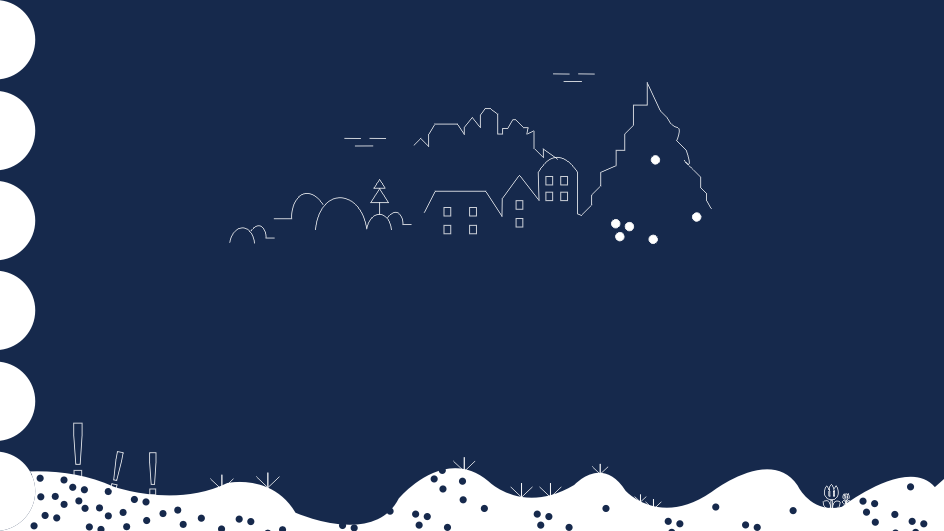 LOGO
YOUR DEMO TITLE
Insert the Subtitle of Your Presentation
Report ：freeppt7.com
School name : XXXX
Instructor : Professor X
https://www.freeppt7.com
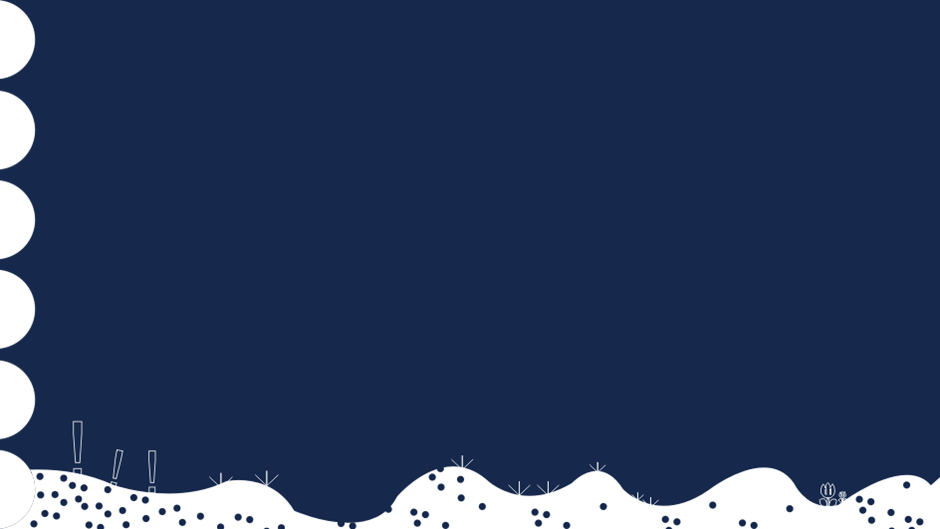 Topic background
1
Click here to add text content, such as keywords, some brief introductions, etc.
Work overview
2
Click here to add text content, such as keywords, some brief introductions, etc.
CONTENTS
Production process
3
Click here to add text content, such as keywords, some brief introductions, etc.
Exhibition of works
4
Click here to add text content, such as keywords, some brief introductions, etc.
Summary review
5
Click here to add text content, such as keywords, some brief introductions, etc.
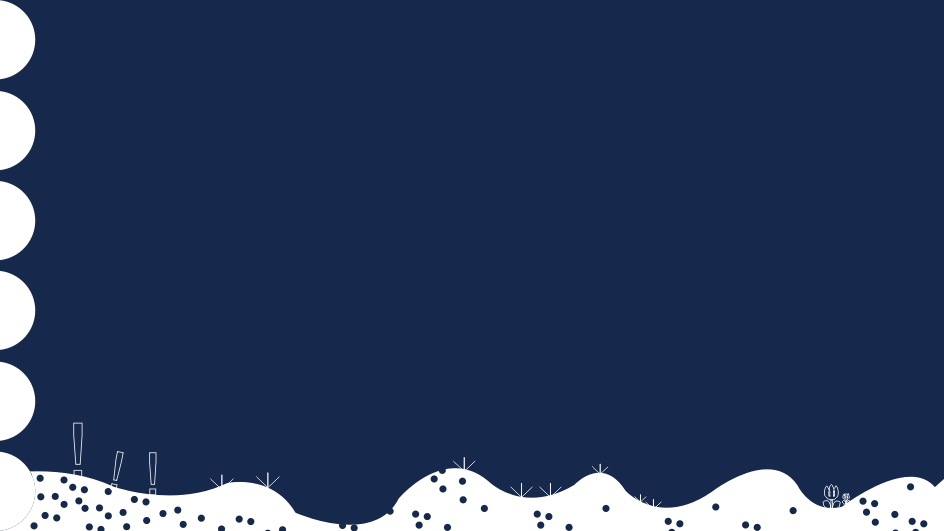 01
Topic background
Click here to add text content, such as keywords, some brief introductions, etc.
Business Targeting
Click here to add text content, such as keywords, some brief introductions, etc.Click here to add text content, such as keywords, some brief introductions, etc.Click here to add text content, such as keywords, some brief introductions, etc.Click here to add text content, such as keywords, some brief introductions, etc.
Lorem ipsum odio sit amet odio tristique quis tempus
Lorem ipsum odio sit amet odio tristique quis tempus
Lorem ipsum odio sit amet odio tristique quis tempus
Lorem ipsum odio sit amet odio tristique quis tempus
Click here to add text content, such as keywords, some brief introductions, etc.
Click here to add text content, such as keywords, some brief introductions, etc.
A
U
s
Click here to add text content, such as keywords, some brief introductions, etc.
l
F
Click here to add text content, such as keywords, some brief introductions, etc.
ĥ
Ñ
E
Click here to add text content, such as keywords, some brief introductions, etc.
Click here to add text content, such as keywords, some brief introductions, etc.
5
L
Infographic
Photography
Click here to add text content, such as keywords, some brief introductions, etc.
Click here to add text content, such as keywords, some brief introductions, etc.
Company Server
Cloud media
Click here to add text content, such as keywords, some brief introductions, etc.
Click here to add text content, such as keywords, some brief introductions, etc.
Design Graphic
Music Area
Click here to add text content, such as keywords, some brief introductions, etc.
Click here to add text content, such as keywords, some brief introductions, etc.
Put a relevant subtitle in this line
Click here to add text content, such as keywords, some brief introductions, etc.
Development CodeClick here to add text content, such as keywords, some brief introductions, etc.
Password CodeClick here to add text content, such as keywords, some brief introductions, etc.
Click here to add text content, such as keywords, some brief introductions, etc.
Click here to add text content, such as keywords, some brief introductions, etc.
Click here to add text content, such as keywords, some brief introductions, etc.
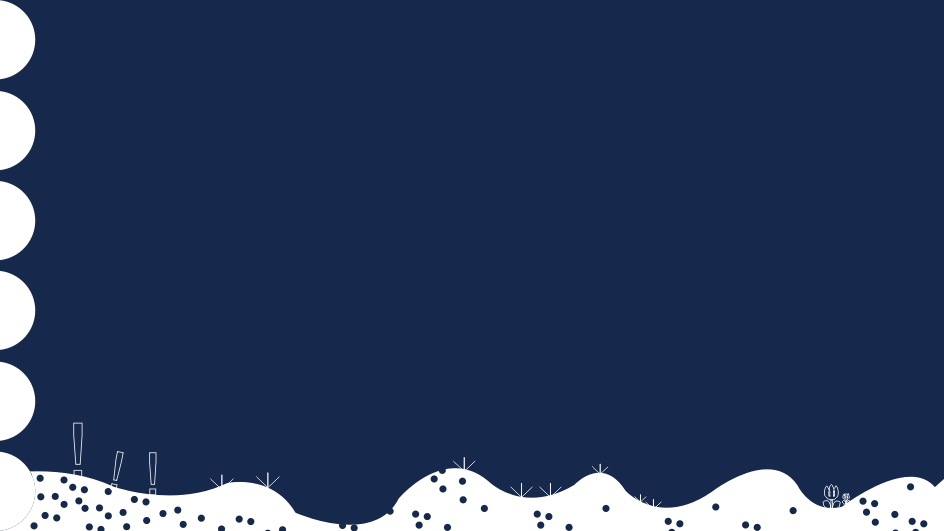 02
Work overview
Click here to add text content, such as keywords, some brief introductions, etc.
Solution 1Click here to add text content, such as keywords, some brief introductions, etc.
Solution 4Click here to add text content, such as keywords, some brief introductions, etc.
2
3
4
1
5
6
Solution 2Click here to add text content, such as keywords, some brief introductions, etc.
Solution 5Click here to add text content, such as keywords, some brief introductions, etc.
Solution 3Click here to add text content, such as keywords, some brief introductions, etc.
Solution 6Click here to add text content, such as keywords, some brief introductions, etc.
Final ProjectClick here to add text content, such as keywords, some brief introductions, etc.
Click here to add text content, such as keywords, some brief introductions, etc.
Development CodeClick here to add text content, such as keywords, some brief introductions, etc.
Passcode CodeClick here to add text content, such as keywords, some brief introductions, etc.
Click here to add text content, such as keywords, some brief introductions, etc.
Click here to add text content, such as keywords, some brief introductions, etc.
Click here to add text content, such as keywords, some brief introductions, etc.
Networking AreaClick here to add text content, such as keywords, some brief introductions, etc.
Final ProjectClick here to add text content, such as keywords, some brief introductions, etc.
Web Coding
Development CodeClick here to add text content, such as keywords, some brief introductions, etc.
Passcode
Enviromental
Design Graphic
Networking AreaClick here to add text content, such as keywords, some brief introductions, etc.
Bottom IdeaClick here to add text content, such as keywords, some brief introductions, etc.
Safeaty LivingClick here to add text content, such as keywords, some brief introductions, etc.Quisque nibh dolor, dignissim ac dignissim ut, luctus ac urna. Aliquam aliquet non massa quis tincidunt.
Busway TrafficClick here to add text content, such as keywords, some brief introductions, etc.Quisque nibh dolor, dignissim ac dignissim ut, luctus ac urna. Aliquam aliquet non massa quis tincidunt.
Branch Office PolicyClick here to add text content, such as keywords, some brief introductions, etc.Quisque nibh dolor, dignissim ac dignissim ut, luctus ac urna. Aliquam aliquet non massa quis tincidunt.
Urban ResidenceClick here to add text content, such as keywords, some brief introductions, etc.Quisque nibh dolor, dignissim ac dignissim ut, luctus ac urna. Aliquam aliquet non massa quis tincidunt.
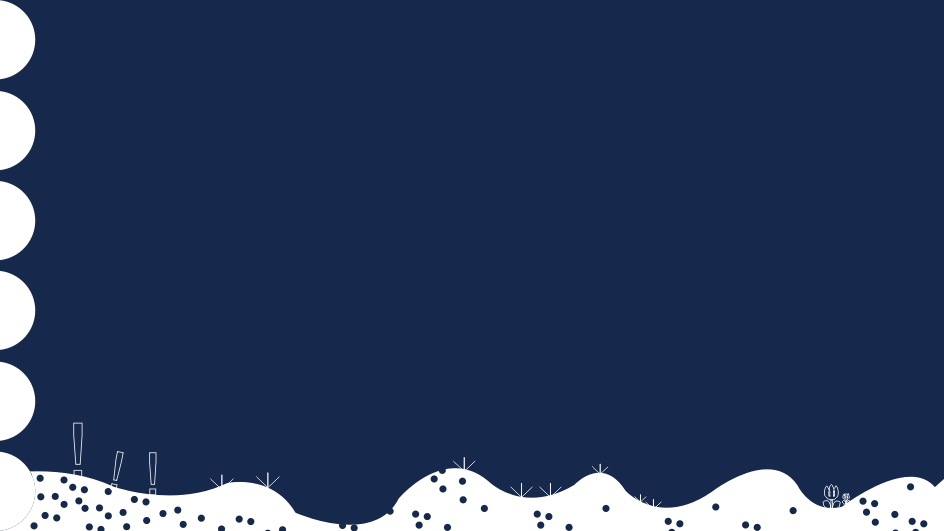 03
Production process
Click here to add text content, such as keywords, some brief introductions, etc.
A
Attention CodeLorem ipsum dolor sit amet, consectetur adipiscing elit.
Click here to add text content, such as keywords, some brief introductions, etc.Click here to add text content, such as keywords, some brief introductions, etc.Click here to add text content, such as keywords, some brief introductions, etc.Click here to add text content, such as keywords, some brief introductions, etc.
B
Green CodeLorem ipsum dolor sit amet, consectetur adipiscing elit.
Clever & IntellegenceLorem ipsum dolor sit amet, consectetur adipiscing elit.
C
Clever & IntellegenceLorem ipsum dolor sit amet, consectetur adipiscing elit.
Blue CodeLorem ipsum dolor sit amet, consectetur adipiscing elit.
Correspondence
D
Growth p/month
$243
Clever & IntellegenceLorem ipsum dolor sit amet, consectetur adipiscing elit.
Feedback from customers
Final ProjectLorem ipsum dolor sit amet, consectetur adipiscing elit.
$598
Feedback from customers
Clever & IntellegenceLorem ipsum dolor sit amet, consectetur adipiscing elit.
$587
$233
Click here to add text content, such as keywords, some brief introductions, etc.
Click here to add text content, such as keywords, some brief introductions, etc.
Click here to add text content, such as keywords, some brief introductions, etc.Click here to add text content, such as keywords, some brief introductions, etc.Click here to add text content, such as keywords, some brief introductions, etc.Click here to add text content, such as keywords, some brief introductions, etc.
Click here to add text content, such as keywords, some brief introductions, etc.
Click here to add text content, such as keywords, some brief introductions, etc.
Correspondence
Publishing
Growth p/month
Honest
$243
Feedback from customers
$598
Feedback from customers
$587
$233
How This Work ?
Lorem ipsum dolor sit amet, consectetur adipiscing elit. Praesent sodales odio sit amet odio tristique quis tempus odio Lorem ipsum dolor sit amet
Lorem ipsum odio sit amet odio tristique quis tempus
Lorem ipsum odio sit amet odio tristique quis tempus
Lorem ipsum odio sit amet odio tristique quis tempus
45%
50%
100%
90%
65%
Lorem ipsum odio sit amet odio tristique quis tempus
PPT下载 http://www.1ppt.com/xiazai/
29% Winner
56% Prepare
95% Acceleration
75% Go run
35% Starting
Lorem ipsum dolor sit amet, consectetur adipiscing elit.
Lorem ipsum dolor sit amet, consectetur adipiscing elit.
Lorem ipsum dolor sit amet, consectetur adipiscing elit.
Lorem ipsum dolor sit amet, consectetur adipiscing elit.
Lorem ipsum dolor sit amet, consectetur adipiscing elit.
Click here to add text content, such as keywords, some brief introductions, etc.
Click here to add text content, such as keywords, some brief introductions, etc.
Click here to add text content, such as keywords, some brief introductions, etc.
Click here to add text content, such as keywords, some brief introductions, etc.
Click here to add text content, such as keywords, some brief introductions, etc.
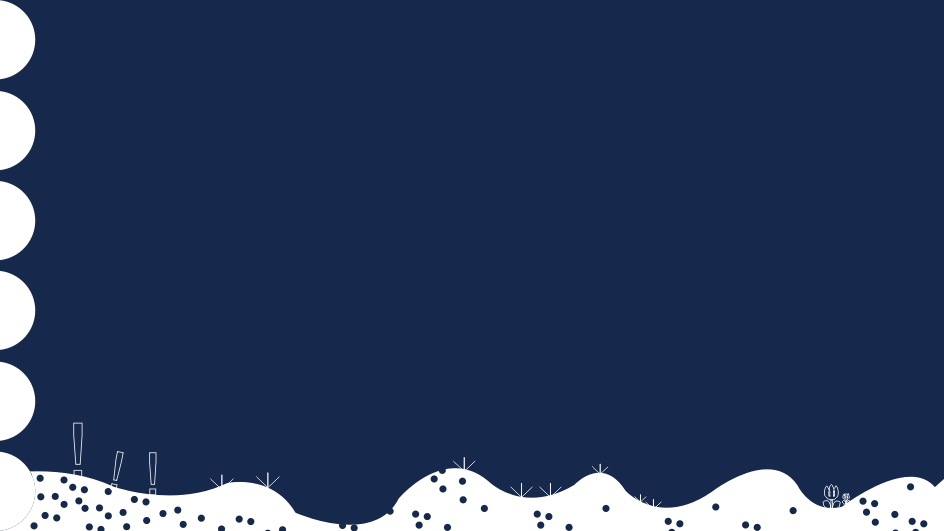 04
Exhibition of works
Click here to add text content, such as keywords, some brief introductions, etc.
Step by Step BusinessClick here to add text content, such as keywords, some brief introductions, etc.
Roung the WorldClick here to add text content, such as keywords, some brief introductions, etc.
Refreshing LivingClick here to add text content, such as keywords, some brief introductions, etc.
Secret CaseClick here to add text content, such as keywords, some brief introductions, etc.
Five Star LivingClick here to add text content, such as keywords, some brief introductions, etc.
PhotographyClick here to add text content, such as keywords, some brief introductions, etc.
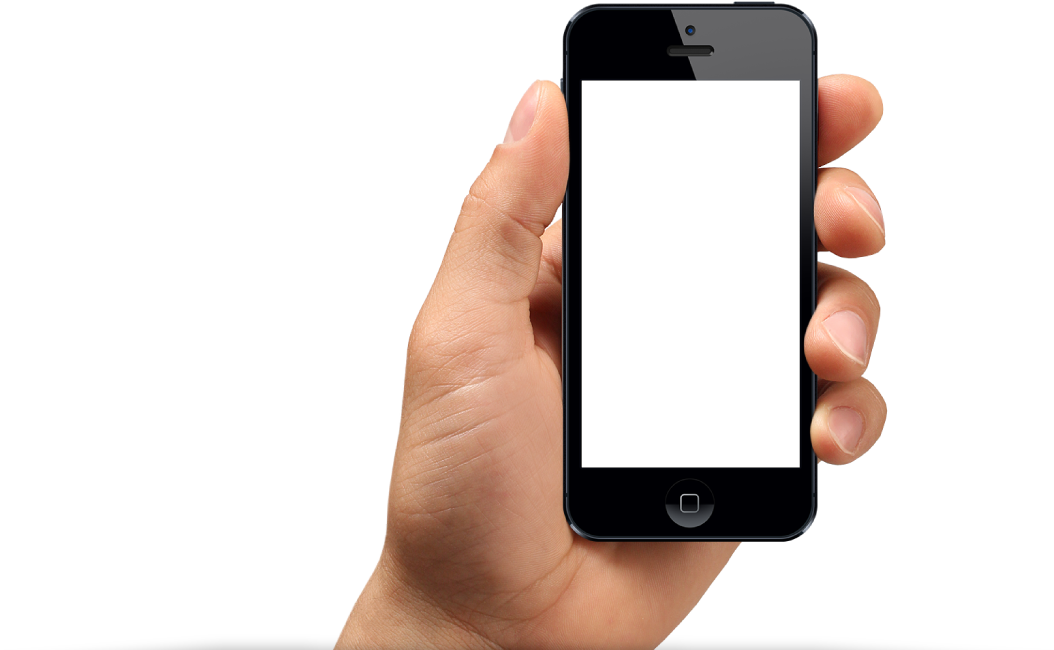 Mobile App
Click here to add text content, such as keywords, some brief introductions, etc.dui lorem, adipiscing in adipiscing et, interdum nec metus
How This Work ?
Lorem ipsum dolor sit amet, consectetur adipiscing elit. Praesent sodales odio sit amet odio tristique quis tempus odio Lorem ipsum dolor sit amet
Lorem ipsum odio sit amet odio tristique quis tempus
Lorem ipsum odio sit amet odio tristique quis tempus
Lorem ipsum odio sit amet odio tristique quis tempus
Lorem ipsum odio sit amet odio tristique quis tempus
Social MediaClick here to add text content, such as keywords, some brief introductions, etc.Quisque nibh dolor, dignissim ac dignissim ut, luctus ac urna. Aliquam aliquet non massa quis tincidunt.
Sharing MediaClick here to add text content, such as keywords, some brief introductions, etc.Quisque nibh dolor, dignissim ac dignissim ut, luctus ac urna. Aliquam aliquet non massa quis tincidunt.
NetworkingClick here to add text content, such as keywords, some brief introductions, etc.Quisque nibh dolor, dignissim ac dignissim ut, luctus ac urna. Aliquam aliquet non massa quis tincidunt.
Design GraphicClick here to add text content, such as keywords, some brief introductions, etc.Quisque nibh dolor, dignissim ac dignissim ut, luctus ac urna. Aliquam aliquet non massa quis tincidunt.
Click here to add text content, such as keywords, some brief introductions, etc.
Click here to add text content, such as keywords, some brief introductions, etc.
Click here to add text content, such as keywords, some brief introductions, etc.
Clever & IntellegenceLorem ipsum dolor sit amet, consectetur adipiscing elit.
Clever & IntellegenceLorem ipsum dolor sit amet, consectetur adipiscing elit.
Click here to add text content, such as keywords, some brief introductions, etc.
Click here to add text content, such as keywords, some brief introductions, etc.
Click here to add text content, such as keywords, some brief introductions, etc.
Click here to add text content, such as keywords, some brief introductions, etc.
Click here to add text content, such as keywords, some brief introductions, etc.
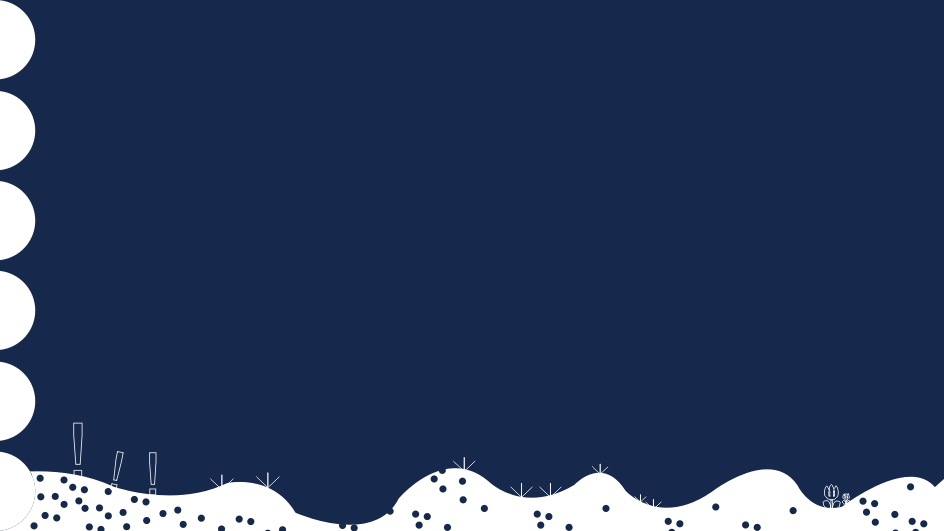 05
Summary review
Click here to add text content, such as keywords, some brief introductions, etc.
Clever & IntellegenceLorem ipsum dolor sit amet, consectetur adipiscing elit.
Clever & IntellegenceLorem ipsum dolor sit amet, consectetur adipiscing elit.
Clever & IntellegenceLorem ipsum dolor sit amet, consectetur adipiscing elit.
Clever & IntellegenceLorem ipsum dolor sit amet, consectetur adipiscing elit.
Click here to add text content, such as keywords, some brief introductions, etc.Click here to add text content, such as keywords, some brief introductions, etc.si, vitae mattis nulla ante id dui. Ut lectus purus, commodo et tincidunt vel, interdum sed lectus
How This Work ?
Lorem ipsum dolor sit amet, consectetur adipiscing elit. Praesent sodales odio sit amet odio tristique quis tempus odio Lorem ipsum dolor sit amet
Goal
Clever & IntellegenceLorem ipsum dolor sit amet, consectetur adipiscing elit.
Step 4
Lorem ipsum odio sit amet odio tristique quis tempus
Step 3
Step 2
Lorem ipsum odio sit amet odio tristique quis tempus
Clever & IntellegenceLorem ipsum dolor sit amet, consectetur adipiscing elit.
Step 1
Lorem ipsum odio sit amet odio tristique quis tempus
Lorem ipsum odio sit amet odio tristique quis tempus
Clever & IntellegenceLorem ipsum dolor sit amet, consectetur adipiscing elit.
Clever & IntellegenceLorem ipsum dolor sit amet, consectetur adipiscing elit.
Click here to add text content, such as keywords, some brief introductions, etc.Click here to add text content, such as keywords, some brief introductions, etc.si, vitae mattis nulla ante id dui. Ut lectus purus, commodo et tincidunt vel, interdum sed lectus
Networking AreaClick here to add text content, such as keywords, some brief introductions, etc.
How This Work ?
Web Coding
Bottom IdeaClick here to add text content, such as keywords, some brief introductions, etc.
Lorem ipsum dolor sit amet, consectetur adipiscing elit. Praesent sodales odio sit amet odio tristique quis tempus odio Lorem ipsum dolor sit amet
Globalization
Lorem ipsum odio sit amet odio tristique quis tempus
Sharing MediaClick here to add text content, such as keywords, some brief introductions, etc.
Price Tag
Lorem ipsum odio sit amet odio tristique quis tempus
Big Basket
Lorem ipsum odio sit amet odio tristique quis tempus
Bottom LineClick here to add text content, such as keywords, some brief introductions, etc.
Lorem ipsum odio sit amet odio tristique quis tempus
Clever & IntellegenceLorem ipsum dolor sit amet, consectetur adipiscing elit.
w
Expert Analysis
Clever & IntellegenceLorem ipsum dolor sit amet, consectetur adipiscing elit.
Click here to add text content, such as keywords, some brief introductions, etc.Click here to add text content, such as keywords, some brief introductions, etc.Click here to add text content, such as keywords, some brief introductions, etc.Click here to add text content, such as keywords, some brief introductions, etc.
Clever & IntellegenceLorem ipsum dolor sit amet, consectetur adipiscing elit.
Clever & IntellegenceLorem ipsum dolor sit amet, consectetur adipiscing elit.
Of shopping carts are abandoned right before the transaction its completed.
68%
a
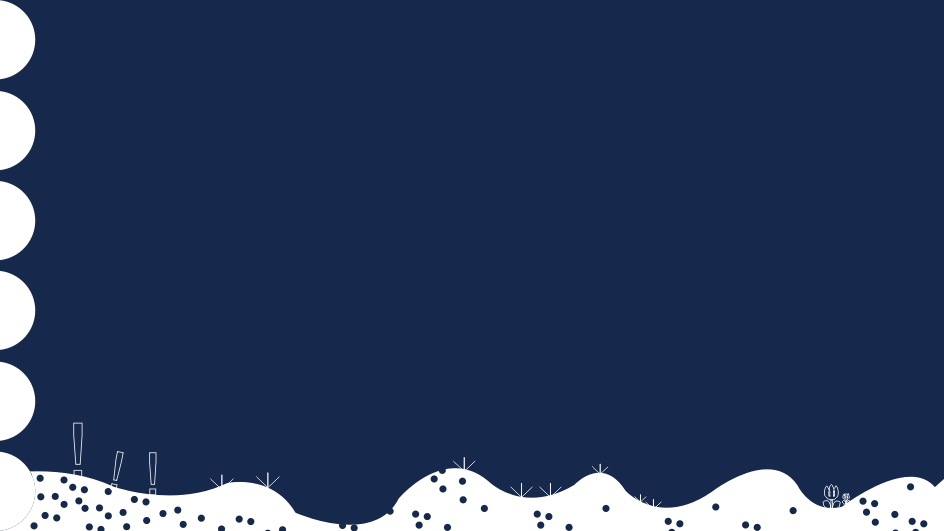 THANK YOU!